السلام عليكم ورحمة الله وبركاته
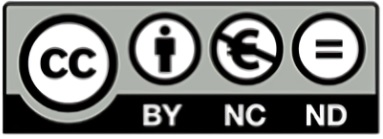 ابنائي الاعزاء طلاب مدرسة القضيبية الابتدائية الاعدادية للبنين
كل عام وانتم بخير
معكم الاستاذ صبحي نبيل معلم مادة التربيةالموسيقية ومشرف صفوف السادس الابتدائي
ما هو تعريف كلمة موسيقي
الموسيقى هي نوع من أنواع الفنون التي تهتمّ بتأليف وإيقاع وتوزيع الألحان، وطريقة الغناء والطرب، كما تُعدّ الموسيقى علماً يدرس أصول ومبادئ النغم من حيث التوافق أو الاختلاف، ومن التعريفات الأُخرى للموسيقى هي لفظ ينتمي لأصلٍ يونانيّ، وأُطلق على الفنون الخاصة بالعزف على الآلات الموسيقيّة والطربيّة، واشتُقّت كلمة موسيقى اللاتينيّة من الكلمة موس، وهي آلهة اليونان للفن
ما هي اهمية الموسيقي في حياتنا
التعبير عن المشاعر والعواطف البشرية المختلفة؛ من فرحٍ، وحزنٍ، وشوقٍ، وحب، كما تطور استخدامها في المجتمعات الحديثة في العلاج النفسي وعلاج الشيخوخة؛و لقدرتها على التأثير الايجابي علي الانسان
هل تعتبر الموسيقي لغة عالمية للتعرف علي الحضارات والشعوب
يمكن اعتبار الموسيقى لغة عالمية؛ فهي فن له مكانة بارزة في التاريخ القديم والحديث، واعتبرها الفلاسفة والمفكرون عنصراً مهماً في فهم الكون وأسراره، وسارت الموسيقى وتطورت في مختلف العصور والحضارات المختلفة؛ كالمصرية القديمة، واليونانية، والأوروبية، وغيرها، وأصبحت بمثابة علم كباقي العلوم التطبيقية كما عرّفها البعض بأنّها فن الألحان أو صناعة يتم فيها تنظيم الأنغام والألحان وعلاقاتها، وإيقاعاتها، وأوزانها، من حيث الاتفاق والتنافر.
هل تعتبر الموسيقي نوع من انواع التعبير عن شخصية الانسان
الموسيقي هي اللغة العالميّة للتعبير عن المشاعر والأحاسيس؛ فلكلّ إنسان طبقة ولون صوتي خاص به، فهناك الصوت الرقيق والناعم، والصوت الخشن، والقوي، والضعيف، والصوت الحنون، والصوت القاسي، كما تتعدد الأصوات بحسب المصدر؛ فمنها ما مصدره الطبيعة أو الإنسان، أو الحيوان، أو الآلات، لكنّ أكثر الأصوات إبداعاً هو الصوت الصادر من الإنسان؛ لأنّه يستطيع ترتيبه وتطويعه كيفما يريد